HIV and Aging
Michelle Lewis, PharmD, BCPS, AAHIVP
Clinical Associate Professor
Co-Clinical Director SCAETC at OUHSC
[Speaker Notes: Version date_11/2023
Target participants: Physicians]
Conflict of Interest Disclosure Statement
Presenter has no relevant financial relationships or affiliations with commercial interests to disclose
This program is supported by the Health Resources and Services Administration (HRSA) of the U.S. Department of Health and Human Services (HHS) as part of an award totaling $4,205,743 with 0% financed with non-governmental sources. The contents are those of the author(s) and do not necessarily represent the official views of, nor does mention of trade names, commercial practices, or organizations imply an endorsement by HRSA, HHS, or the U.S. Government. For more information, please visit HRSA.gov. Any trade/brand names for products mentioned during this presentation are for training and identification purposes only.
2
Use of Trade/Brand Names
This program is supported by the Health Resources and Services Administration (HRSA) of the U.S. Department of Health and Human Services (HHS) as part of an award totaling $4,205,743, with 0% financed with non-governmental sources. 

The views expressed do not necessarily reflect the official policies of the  Department of Health and Human Services, nor does mention of trade names, commercial practices, or organizations imply endorsement by the U.S. Government. 

Any trade/brand names for products mentioned during this presentation are for training and identification purposes only.
3
[Speaker Notes: NOTE: THIS SLIDE MUST BE INCLUDED IF TRADE AND/OR BRAND NAMES FOR MEDICATIONS ARE USED IN THE PRESENTATION.
IT MAY BE DELETED IF THERE IS NO REFERENCE TO TRADE NAMES, INCLUDING PRESENTATIONS IN WHICH ONLY GENERIC MEDICATION NAMES ARE MENTIONED. 
TRADE NAMES MUST BE PUT IN PARENTHESES AFTER THE GENERIC NAME THE FIRST TIME IT IS MENTIONED - E.G., FLUOXETINE (PROZAC). TRADE NAMES SHOULD ONLY BE MENTIONED FOR THE INITIAL REFERENCE AND THE GENERIC NAME ONLY SHOULD BE USED AFTER THAT. THIS APPLIES EQUALLY TO ALL MEDICATIONS OR PRODUCTS MENTIONED IN THIS PRESENTATION.]
Unconscious Bias Disclosure
SCAETC recognizes that language is constantly evolving, and while we make every effort to avoid bias and stigmatizing terms, we acknowledge that unintentional lapses may occur in our presentations.

We value your feedback and encourage you to share any concerns related to language, images, or concepts that may be offensive or stigmatizing. 

Your input will help us refine and improve our presentations, ensuring they remain inclusive and respectful to participants.
4
Learning Objectives
Compare estimated life expectancy for a person with HIV (PWH) in the early epidemic to now.

Describe the epidemiology of the HIV epidemic based on people over 50 years of age.

Analyze the aging process with HIV as it affects occurrence of comorbidities.
5
Introduction
6
Human Immunodeficiency Virus (HIV)
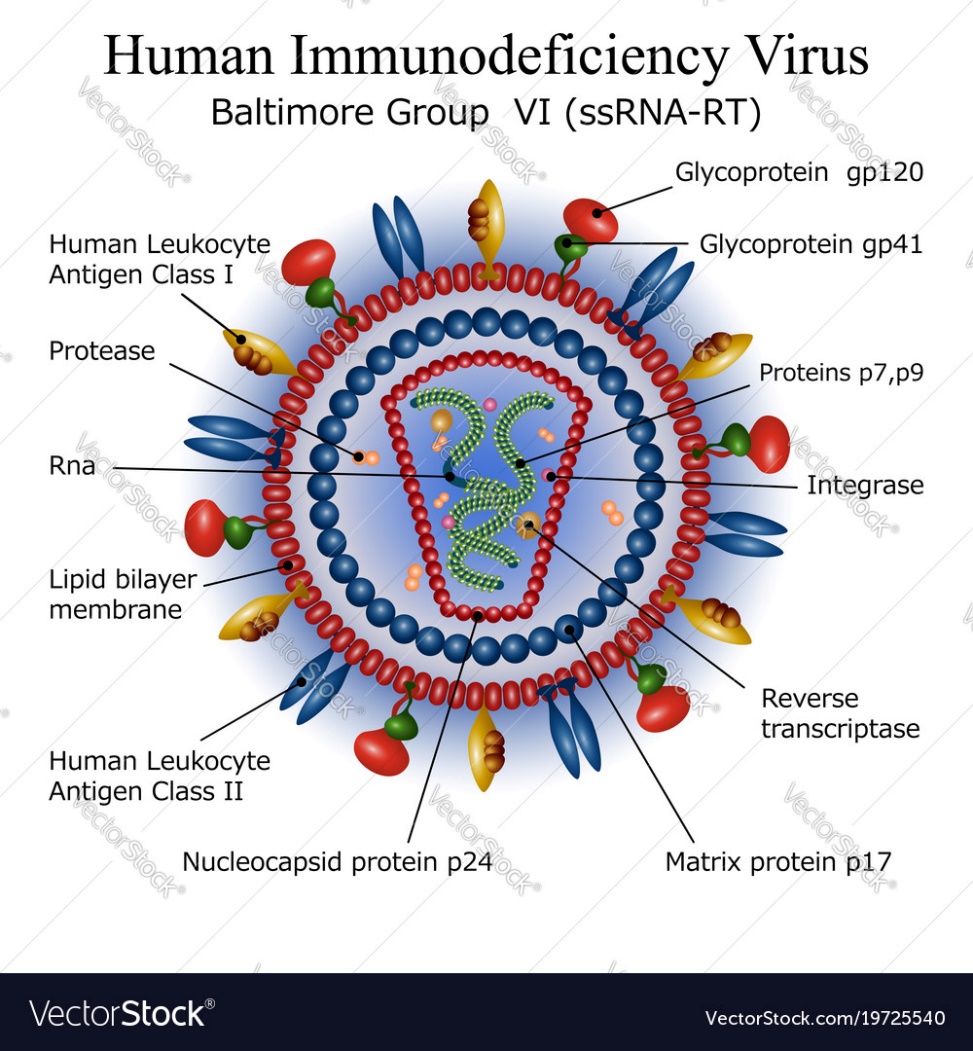 HIV: single-stranded RNA virus that infects (CD4)-receptor positive cells
HIV infection: a person having a chronic infection caused by HIV
Stage 3 HIV/ AIDS (Acquired Immunodeficiency Syndrome): clinical diagnosis indicating advanced stage HIV infection
https://www.hiv.gov/hiv-basics/overview/about-hiv-and-aids/what-are-hiv-and-aids
https://www.vectorstock.com/royalty-free-vector/diagram-of-hiv-virus-particle-structure-vector-19725540
7
[Speaker Notes: AIDS - persons with a depleted immune system and at risk for opportunistic infections]
Disease Progression Markers
CD4 cell count
Measure of immunodeficiency from HIV 
Normal range: 500-1500 cells/µL
Determines stage of HIV (Stage 1 CD4>500)

HIV RNA
Measure of viral activity – how busy is the virus making copies of itself
Correlates with how quickly the immune system may be depleted
Used to determine response to antiretroviral therapy                                     (controlled versus uncontrolled)
8
HIV Natural History
Primaryinfection
1200
1100
1000
900
800
700
600
500
400
300
200
100
0
Death
Possible acute HIV syndrome
Wide dissemination of virus
Seeding of lymphoid organs
Opportunisticdiseases
Clinical latency
1:512
1:256
1:128
1:64
1:32
1:16
1.8
1.4
1.2
0
CD4 T Cells/mm3
Plasma Viremia Titer
Constitutionalsymptoms
1
2
3
4
5
7
8
9
0
3
6
9
12
6
10
11
Years
Weeks
Adapted from Ann Intern Med 1996;124:654
9
[Speaker Notes: Adapted from Ann Intern Med 1996;124:654

More importantly is this, the clinical process.]
LIFE Expectancy
10
Survival With HIV/AIDS: The Way It Was
The first 505 patients with AIDS in San Francisco
Median survival: 11 months overall, 9 months in those with an Opportunistic Infection (OI)
Prospective cohort of 2,647 men with HIV in Baltimore, Chicago, Los Angeles, and Pittsburgh
Median survival time following AIDS onset
11.6 months in 1984-1985 
19.5 months in 1988-1989
17.2 months in 1990-1991
The main impact was use of Trimethoprim/Sulfamethoxazole to prevent Pneumocystis pneumonia
Bacchetti  et al. J Infect Dis. 1988;157(5):1044-7
Jacobson et al Am J Epidemiol. 1993;138(11):952-64
11
[Speaker Notes: Bacchetti  et al. J Infect Dis. 1988;157(5):1044-7
Jacobson et al Am J Epidemiol. 1993;138(11):952-64
Trimethoprim/Sulfamethoxazole (TMP/SMX)= Bactrim]
Annual age-adjusted rates of death with HIV infection as the underlying cause, 1987−2018, United States
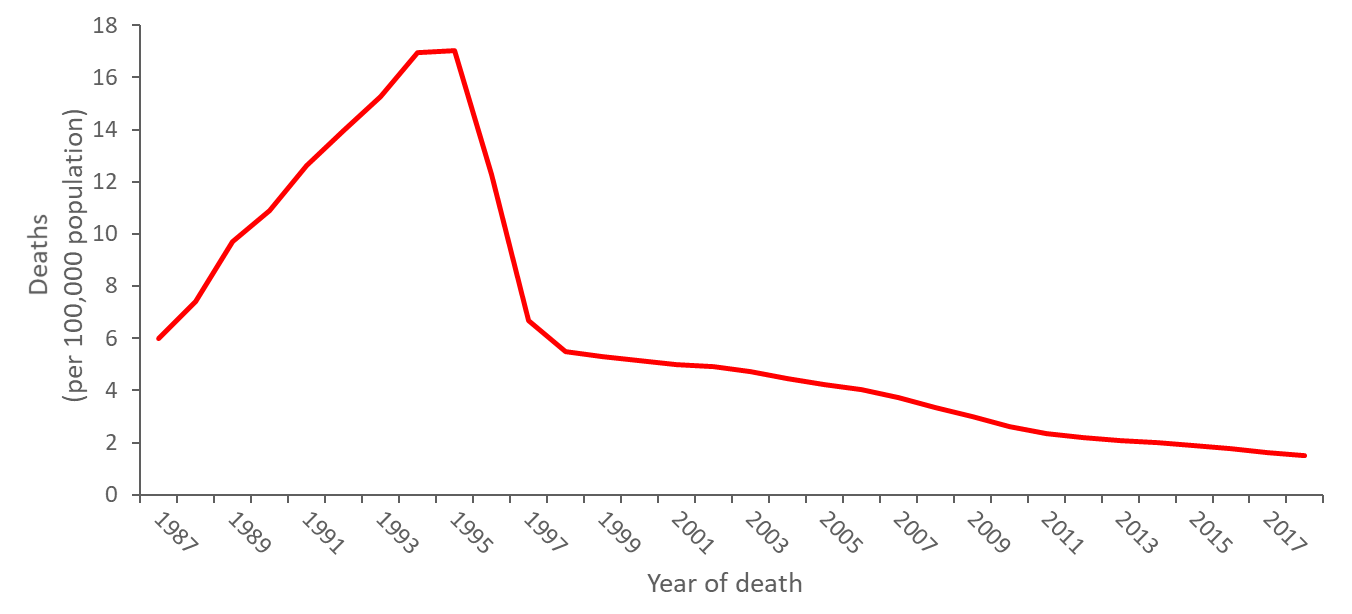 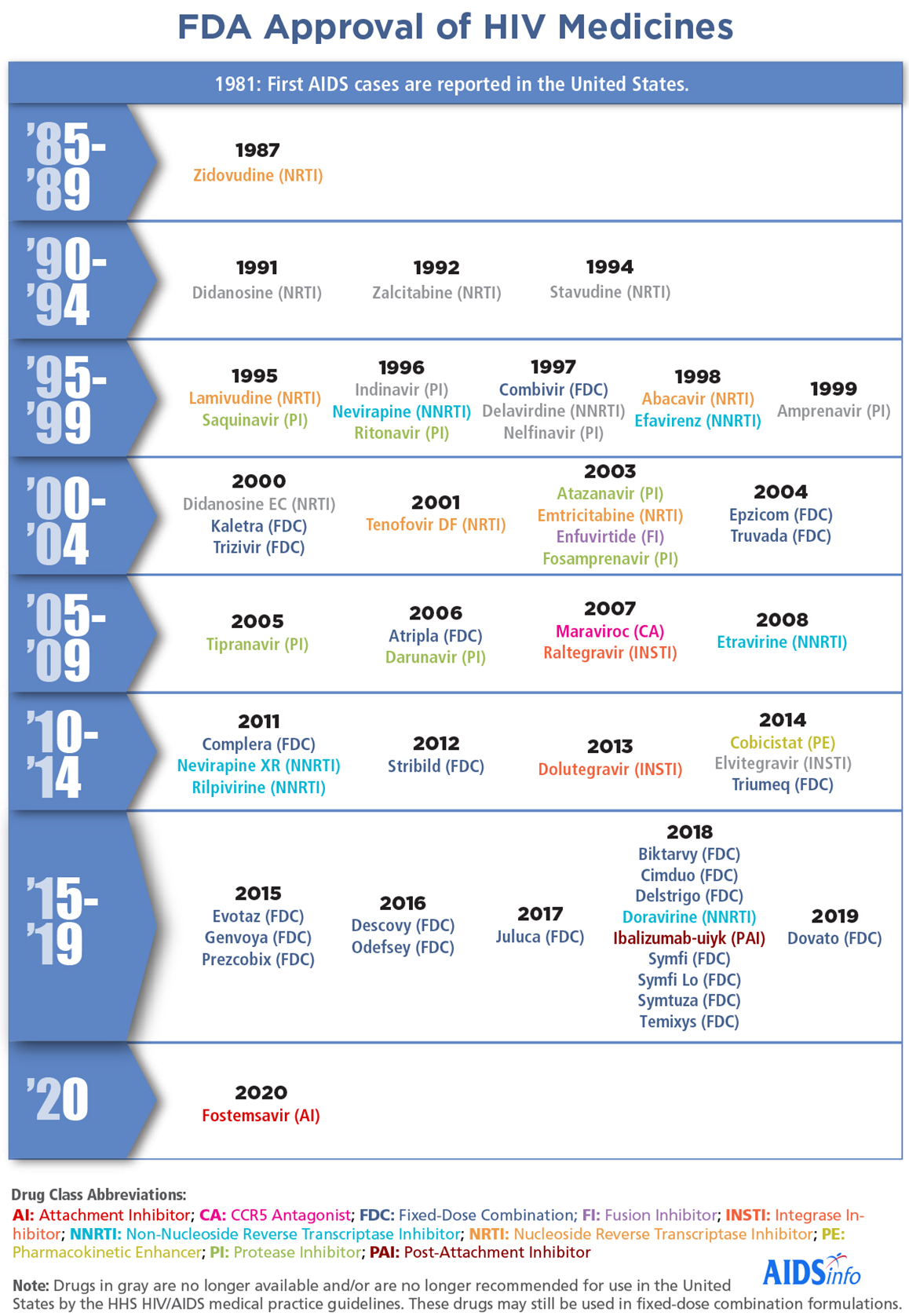 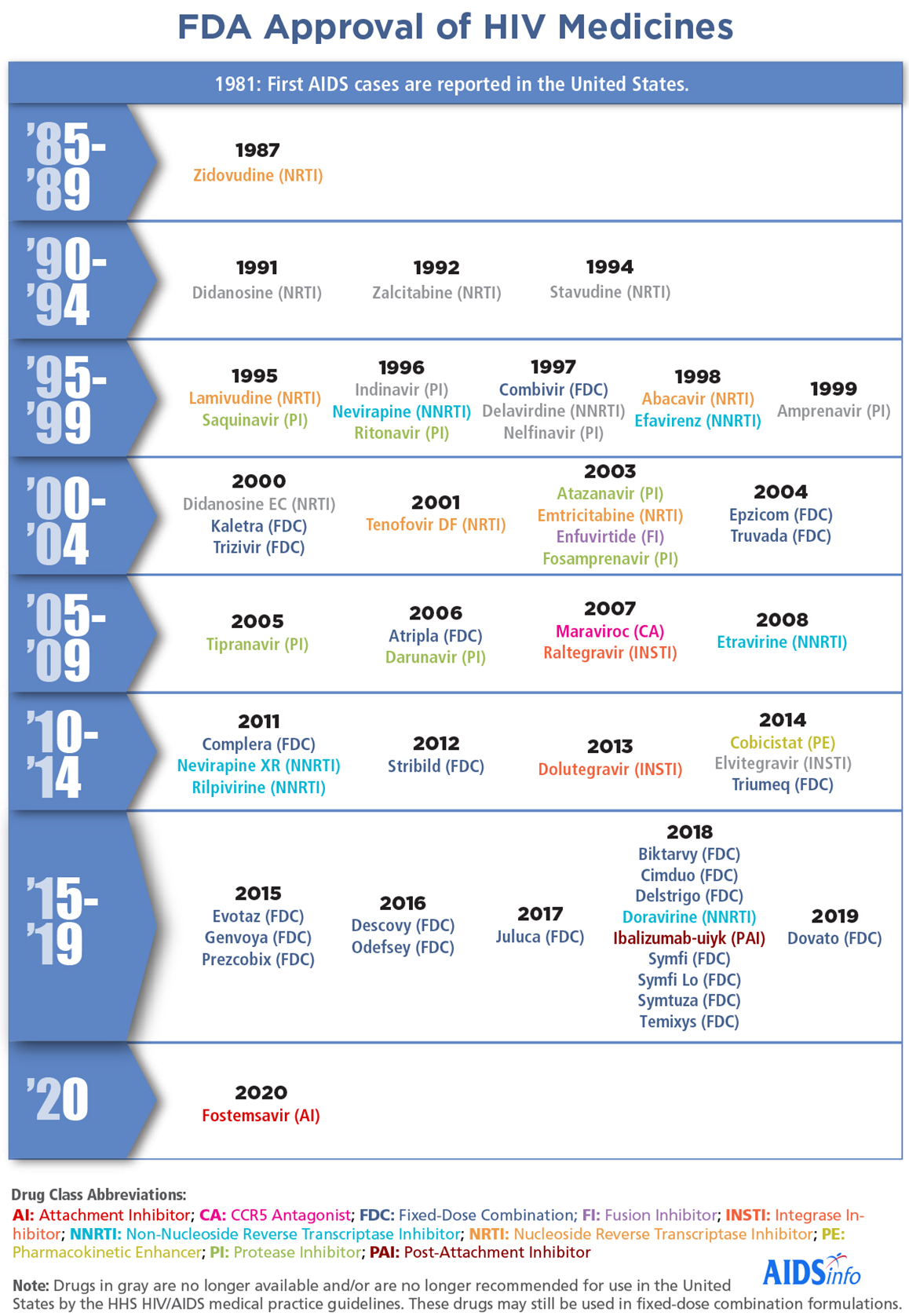 https://www.cdc.gov/hiv/pdf/library/slidesets/cdc-hiv-surveillance-mortality-2018.pdf
[Speaker Notes: https://www.cdc.gov/hiv/pdf/library/slidesets/cdc-hiv-surveillance-mortality-2018.pdf]
Life Expectancy 2000-2007
Illustration from National HIV Curriculum – www.hiv.uw.edu
Samji H, Cescon A, Hogg RS, et al. Closing the gap: increases in life expectancy among treated HIV-positive individuals in the United States and Canada. PLoS One. 2013;8:e81355.
13
[Speaker Notes: North American AIDS Cohort Collaboration on Research and Design (NA-ACCORD)

Cohort analysis
Approximately 23,000 individuals contributing 82,000 person-years with 1600 deaths

Life expectancy increased from 36.1 to 51.4 from 2002 to 2007.

Life expectancy was lower for individuals with a history of injection drug use, non-whites, and in patient with baeline CD4 counts <350 cells/mm3.]
Life Expectancy 1996 to 2011
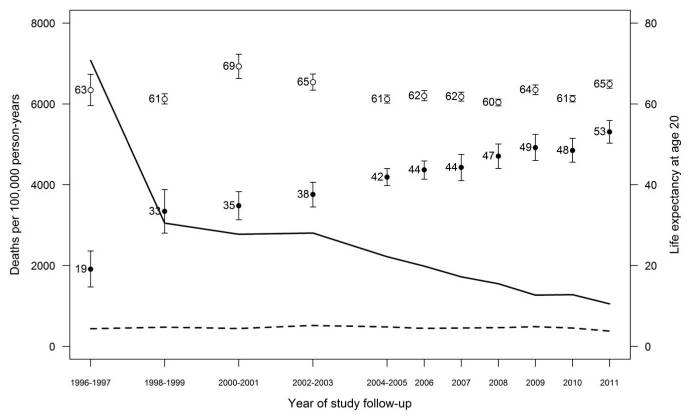 HIVneg
HIVneg
Deaths per 105 person-years
Life expectancy at age 20
HIVpos
HIVpos
Marcus J, et al. Narrowing the gap in life expectancy between HIV-infected and HIV-uninfected individuals with access to care. JAIDS. 2016;73(1):39-46
14
[Speaker Notes: Marcus et al., J Acquir Immune Defic Syndr. 2016 
Sep 1;73(1):39-46.

Study conducted on a population of patietns erroled in Kaiser-Permanente care between 1996 and 2011. Enrolled 24,768 people with HIV and 257,600 HIV negative controls. 

Left side looks at deaths 
Right side looks at life expectancy at age 20
The bottom illustrates the time point]
Life Expectancy after 2015
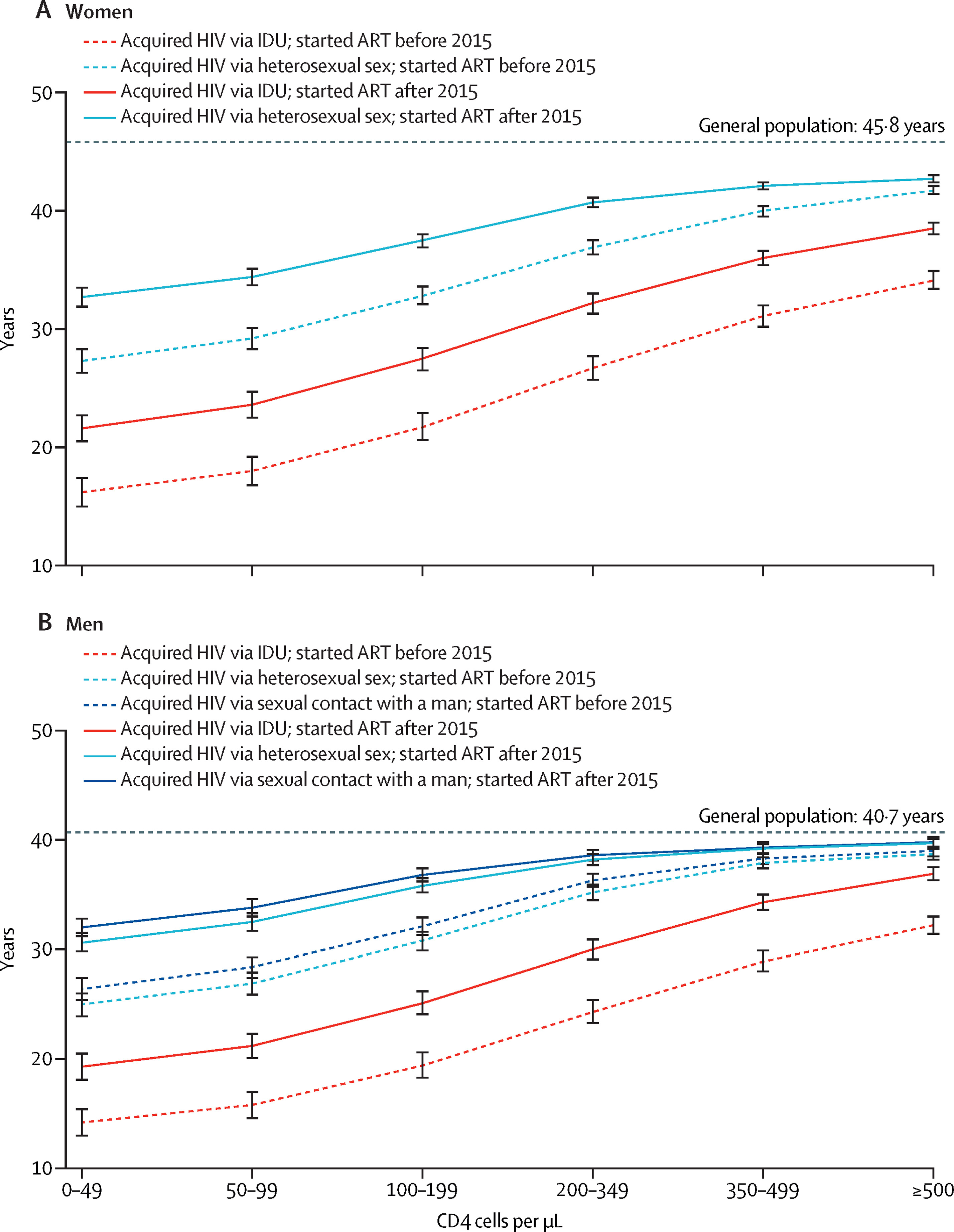 https://www.thelancet.com/journals/lanhiv/article/PIIS2352-3018%2823%2900028-0/fulltext
Trickey A, et al. Life expectancy after 2015 of adults with HIV on long-term antiretroviral therapy in Europe and North America: a collaborative analysis of cohort studies. Lancet HIV. 2023;10(5):E295-E307
15
[Speaker Notes: Most recently a cohort analysis was published earlier this year looking at life expectancy after 2015. 

This study found that life expectancy significantly increased across all groups, but for those with higher CD4 counts (>500) the difference between HIV infected and HIV uninfected was much smaller

Women with HIV >500
 on ART at start of followup (2015) was 5.6 years shorter
 started AR after 2015 was 3.8 years shorter

Men with HIV >500
 on ART at start of followup (2015) was 2.7 year shorter
 started ART after 2015 was 1.5 years shorter

For those with low CD4 cell counts 1 year after starting ART, estimated life expectancy could be up to 30 years lower than the general population.]
Summary
Antiretroviral therapy (ART) significantly increases life expectancy in person with HIV infection

People who start ART with higher CD4 counts (>500) have significantly increased life expectancy over those who start with low CD4 counts

Getting people diagnosed early in infection and on ART will ultimately contribute to increased life expectancy
16
Epidemiology
17
Persons Living with HIV in the US
Graph from National HIV Curriculum – www.hiv.uw.edu
Centers for Disease Control and Prevention. Estimated HIV Incidence and Prevalence in the United States, 2017–2021. HIV Surveillance Supplemental Report. 2023;28(3). Published May 2023
18
[Speaker Notes: Estimate of diagnosed and undiagnosed HIV]
Persons with HIV by Age – US 2021
Graph from National HIV Curriculum – www.hiv.uw.edu
Centers for Disease Control and Prevention. Estimated HIV Incidence and Prevalence in the United States, 2017–2021. HIV Surveillance Supplemental Report. 2023;28(3). Published May 2023
19
HIV prevalence in the US in 2021
Graph from National HIV Curriculum – www.hiv.uw.edu
Centers for Disease Control and Prevention. Diagnoses of HIV infection in the United States and dependent areas, 2021. HIV Surveillance Report, 2021; vol. 34. Published May 2023.
20
[Speaker Notes: Diagnosed HIV

The percentage of people >50 living with HIV has steadily increased over time since the introduction of effective therapy

2018 – 50.6%]
New HIV Diagnosis - US
Graph from National HIV Curriculum – www.hiv.uw.edu
Centers for Disease Control and Prevention. Diagnoses of HIV infection in the United States and dependent areas, 2021. HIV Surveillance Report, 2021; vol. 34. Published May 2023.
21
New HIV Diagnosis by Age – US 2021
≥ 50 = 16%
Graph from National HIV Curriculum – www.hiv.uw.edu
Centers for Disease Control and Prevention. Diagnoses of HIV infection in the United States and dependent areas, 2021. HIV Surveillance Report, 2021; vol. 34. Published May 2023.
22
[Speaker Notes: People over 50 are also diagnosed with HIV infection for the first time.

This 16% has remained constant over past years]
HIV Staging at Diagnosis
Illustration from National HIV Curriculum – www.hiv.uw.edu
Centers for Disease Control and Prevention. Revised surveillance case definition for HIV infection—United States, 2014. MMWR Recomm Rep. 2014;63(RR-03):1-10.
23
HIV Staging at Diagnosis
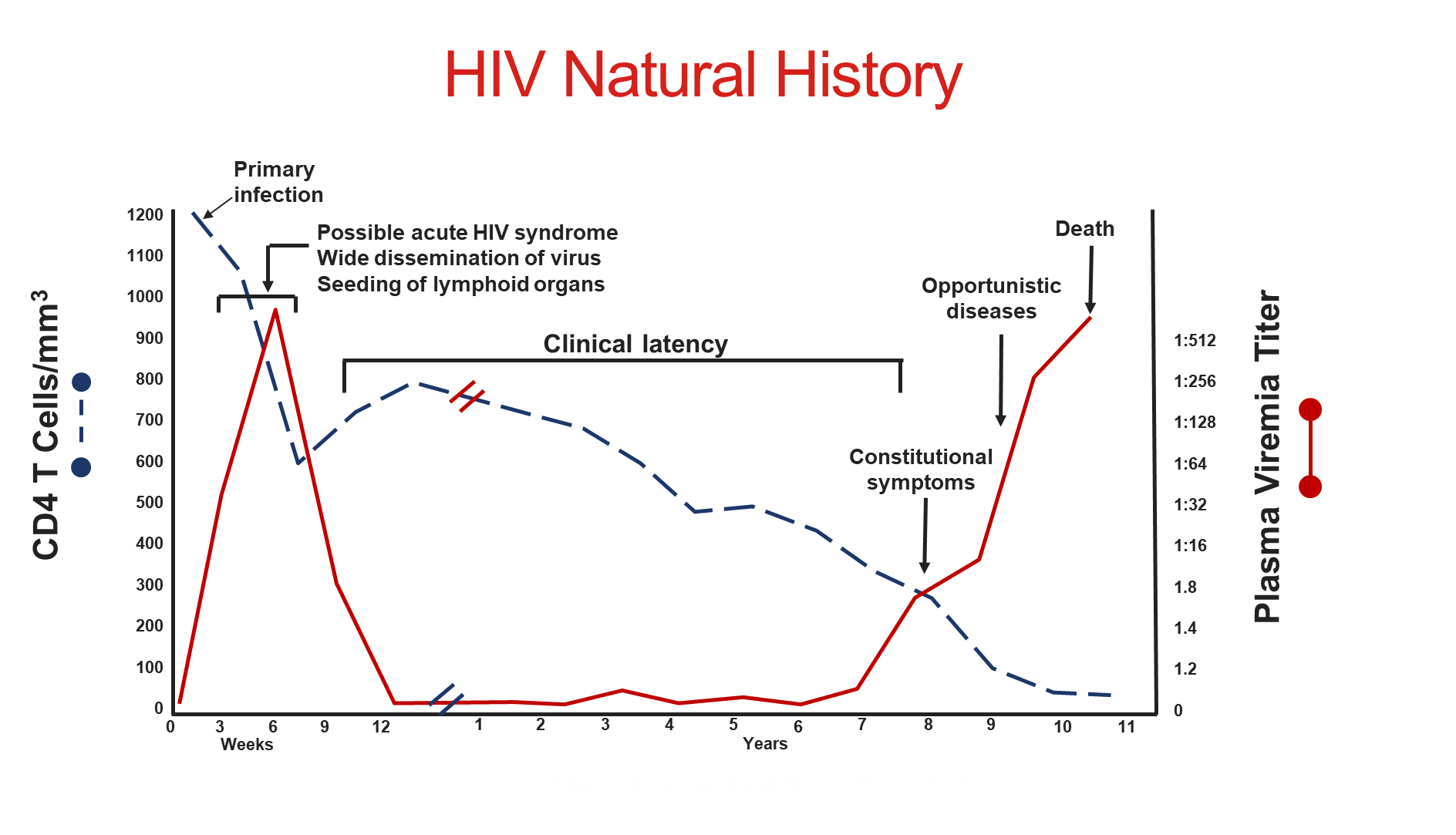 Illustration from National HIV Curriculum – www.hiv.uw.edu
Adapted from Ann Intern Med 1996;124:654
Centers for Disease Control and Prevention. Revised surveillance case definition for HIV infection—United States, 2014. MMWR Recomm Rep. 2014;63(RR-03):1-10.
24
Late Diagnosis
Graph from National HIV Curriculum – www.hiv.uw.edu
Centers for Disease Control and Prevention. Monitoring Selected National HIV Prevention and Care Objectives by Using HIV Surveillance Data United States and 6 Dependent Areas, 2021. HIV Surveillance Supplemental Report. 2023;28(No. 4). Published May 2023.
25
[Speaker Notes: This late diagnosis means that they have lower CD4 counts. This has implications on response to therapy and life expectancy as we have already discussed.]
Global Trend for People with HIV >50
26
Autenrieth C, et al. Global and regional trends of people living with HIV aged 50 and over: Estimates and projections for 2000-2020. PLoS ONE. 2018;13(11):e0207005
Aging with HIV
27
Aging Process
Impact of HIV in aging is not entirely understood

Studies show persons with HIV have an increased risk of age-related medical comorbidities

Studies also show that these comorbidities likely have an earlier onset in persons with HIV

Accelerated versus accentuated aging
28
Budak J. HIV in Older Adults. National HIV Curriculum. Available at: https://www.hiv.uw.edu/go/key-populations/hiv-older-patients/core-concept/all. Updated August 2023
Accelerated vs Accentuated
Illustration from National HIV Curriculum – www.hiv.uw.edu
https://www.hiv.uw.edu/go/key-populations/hiv-older-patients/core-concept/all
Source: image based on model from: Pathai S, Bajillan H, Landay AL, High KP. Is HIV a model of accelerated or accentuated aging? J Gerontol A Biol Sci Med Sci. 2014;69:833-42.
29
[Speaker Notes: Accelerated – an age-related comorditity would occur at an earlier age in persons with HIV compared to those without HIV]
Accelerated vs Accentuated
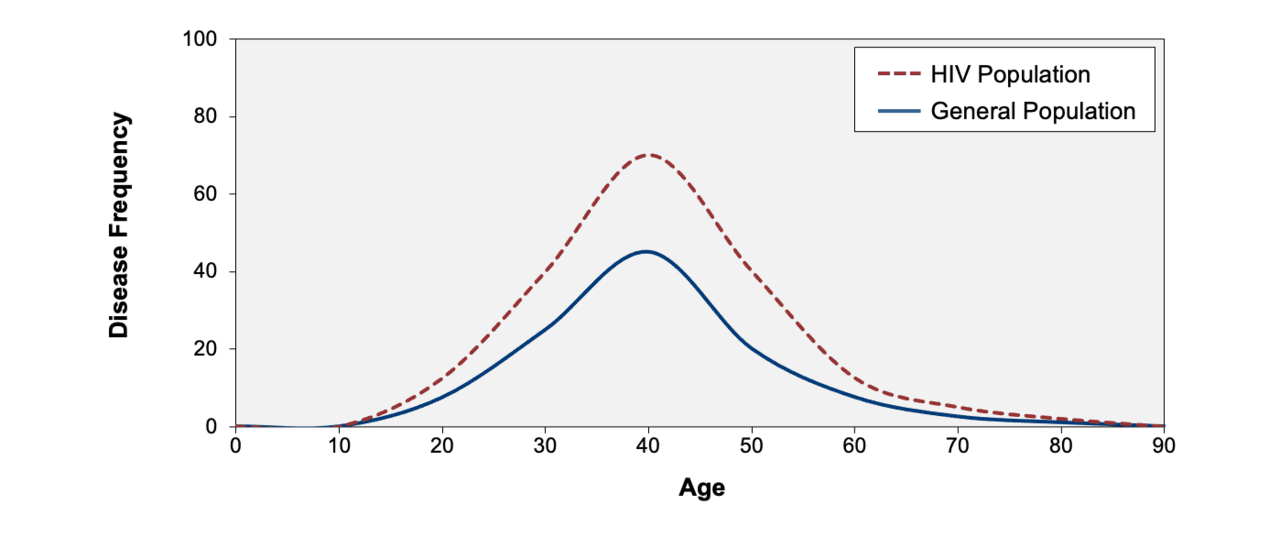 Illustration from National HIV Curriculum – www.hiv.uw.edu
https://www.hiv.uw.edu/go/key-populations/hiv-older-patients/core-concept/all
Source: image based on model from: Pathai S, Bajillan H, Landay AL, High KP. Is HIV a model of accelerated or accentuated aging? J Gerontol A Biol Sci Med Sci. 2014;69:833-42.
30
[Speaker Notes: Accentuated aging – an age-related comorbidity would occur more commonly at all ages in persons with HIV compared to those without HIV]
Accelerated and Accentuated
Illustration from National HIV Curriculum – www.hiv.uw.edu
https://www.hiv.uw.edu/go/key-populations/hiv-older-patients/core-concept/all
Source: image based on model from: Pathai S, Bajillan H, Landay AL, High KP. Is HIV a model of accelerated or accentuated aging? J Gerontol A Biol Sci Med Sci. 2014;69:833-42.
31
[Speaker Notes: It is possible that both of these models are occurring simultaneously where conditions would occur at an earlier age and at a higher rate.]
Accelerated vs Accentuated
Accelerated
Studies have found that adults with HIV have immune profiles that mimic those found in older adults without HIV
HIV-related immune dysfunction and chronic inflammation cause earlier aging of the immune system
This is more pronounced in patient with detectable HIV RNA, but still persists even in patients with optimally treated HIV

Accentuated
Studies show adults with HIV are at increased risk of comorbidities, but these conditions occur at similar ages in adults with and without HIV
32
Budak J. HIV in Older Adults. National HIV Curriculum. Available at: https://www.hiv.uw.edu/go/key-populations/hiv-older-patients/core-concept/all. Updated August 2023
Chronic disease onset among people living with HIV in a large private insurance claims dataset
Evaluated the magnitude of association of HIV infection on developing chronic conditions.
Controlled for:
Demographics
Behavioral risk factors
Chronic comorbidities
Compared chronic disease risks between those with HIV and those without HIV for:
Lung diseases
Cardiovascular diseases
Cognitive impairment
Diabetes
Hypertension
Stroke
Cancers
Yang H,et al. Chronic Disease Onset Among People Living with HIV and AIDS in a Large Private Insurance Claims Dataset. Scientific Reports volume 9, article number 18514 (2019)
Chronic disease onset among people living with HIV in a large private insurance claims dataset
Conclusions
HIV status is significantly associated with higher levels for all chronic illnesses examined
Yang H,et al. Chronic Disease Onset Among People Living with HIV and AIDS in a Large Private Insurance Claims Dataset. Scientific Reports volume 9, article number 18514 (2019)
34
Prevalence of medical co-morbidities in Italian age-matched cohorts of PWH on ART and those without HIV
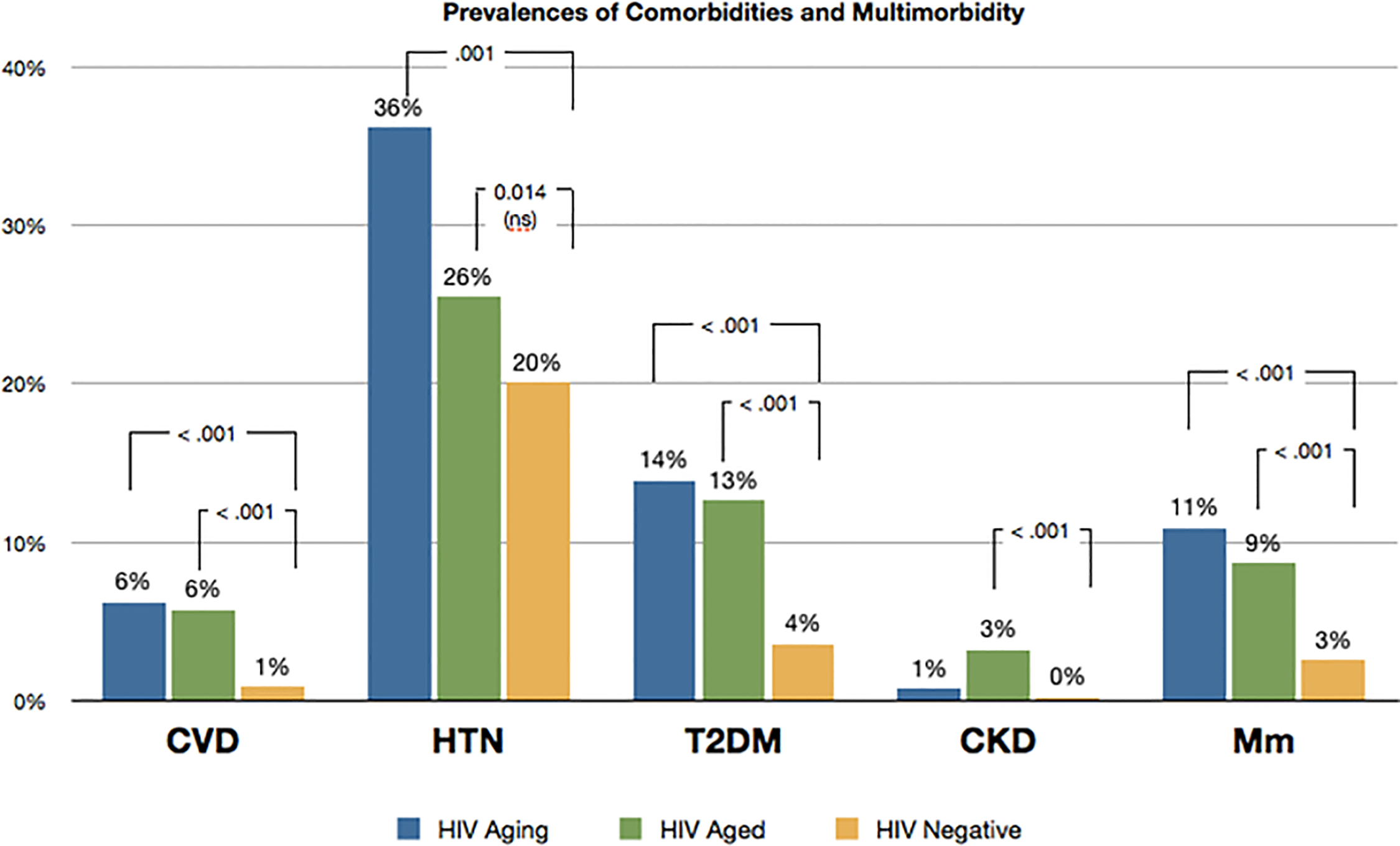 PWH 20.6 yrs (n= 404)
PWH 11.3 yrs (n= 404)
People without HIV (n= 2424)
Prevalence's of Co- and Multi-morbidities (Mm)
https://journals.plos.org/plosone/article?id=10.1371/journal.pone.0118531
Guaraldi G, et al. Aging with HIV vs HIV Seroconversion at Older Age: A Diverse Population with Distinct Comorbidity Profiles. PLOS ONE. 2015;10(4);e0118531
[Speaker Notes: PWH=people with HIV
ART=antiretroviral therapy
CVD=cardiovascular disease
HTN=hypertension
T2DM=type 2 diabetes mellitus
CKD=chronic kidney disease
Mm=multi-morbidities]
Common Comorbidities
Cancer
Non-AIDS related malignancies
Cardiovascular disease
Diabetes mellitus
Osteoporosis
Liver disease
Renal disease
Testosterone deficiency
Frailty
36
Budak J. HIV in Older Adults. National HIV Curriculum. Available at: https://www.hiv.uw.edu/go/key-populations/hiv-older-patients/core-concept/all. Updated August 2023
Treatment Considerations
37
Antiretroviral Therapy (ART)
Department of Health and Human Services (DHHS) guidelines recommend ART for all persons with HIV regardless of CD4 count or age

Same HIV treatment regimens are recommended for older adults as younger adults living with HIV

ART improves outcomes in all people with HIV

ART prevents transmission of HIV
38
Budak J. HIV in Older Adults. National HIV Curriculum. Available at: https://www.hiv.uw.edu/go/key-populations/hiv-older-patients/core-concept/all. Updated August 2023
Considerations
ART should be selected based on characteristics of each patient taking into account
Comorbidities
Access/cost
Adherence
Adverse effect profile
Drug interaction potential
39
Budak J. HIV in Older Adults. National HIV Curriculum. Available at: https://www.hiv.uw.edu/go/key-populations/hiv-older-patients/core-concept/all. Updated August 2023
Response
Virologic response
Equivalent virologic responses when compared to younger persons with HIV

Immunologic response
Less robust CD4 cell count responses compared to younger persons with HIV
40
Budak J. HIV in Older Adults. National HIV Curriculum. Available at: https://www.hiv.uw.edu/go/key-populations/hiv-older-patients/core-concept/all. Updated August 2023
Neurocognitive Disorder
41
HIV-Associated Neurocognitive Disorder (HAND)
Spectrum of dysfunction from mild impairment to severe dementia
Asymptomatic neurocognitive impairment (ANI) 
Mild neurocognitive disorder (MND) 
HIV-associated dementia (HAD)

Cognitive impairment must be acquired
Rule out treatable causes of memory impairment such as thyroid disease, B12 deficiency, medication side effects, syphilis, depression, and other illness

Estimated to occur in 14-28% of the population in higher-income countries with access to ART
Much higher rates in countries with poor ART access
42
Alford K, Vera J. Cognitive Impairment in people living with HIV in the ART era: A Review. Brit Med Bull. 2018:127(1):55-68.
[Speaker Notes: DHHS guidelines updated HIV and the older person with special admonition to realize that patients with HAND may have poorer adherence and overall Health outcomes
Heaton RK, Clifford DB, Franklin DR Jr, et al. HIV-associated neurocognitive disorders persist in the era of potent antiretroviral therapy: CHARTER Study. Neurology. 2010;75:2087-96.]
HIV-Associated Neurocognitive Disorder (HAND)
Early infection of the Central Nervous System (CNS) is believed to contribute to development of HAND
Serve as ongoing reservoir for replication
Diagnosed using neuropsychological testing and functional status assessments
No definitive marker for diagnosis
No specific treatment
ART is the only method to prevent or delay progression, but it is ineffective in some patients
Effects survival, quality of life and everyday functioning
43
Alford K, Vera J. Cognitive Impairment in people living with HIV in the ART era: A Review. Brit Med Bull. 2018:127(1):55-68.
Summary
HIV treatment has become very effective
Patients are living long healthy lives
Unfortunately, people with HIV continue to have more health problems than those without HIV as they age 
Providers need to implement preventative health interventions early
Care coordination is important for older people with HIV to address complex comorbidities, medication use, and possible neurocognitive issues
44
[Speaker Notes: -seen frequently (every 1-3 months)]
State of Aging with HIV
When asked to describe aging with HIV in one work, more than 50% chose “challenging,” followed by the descriptors “difficult” and “complicated”
45
HealthHIV. Third Annual State of Aging with HIV National Survey. Available at: https://healthhiv.org/stateof/agingwithhiv/
References
Fauci A, et al. Immunopathogenic Mechanisms of HIV infection. Ann Intern Med. 1996;124(7):654-663. doi.org/10.7326/0003-4819-124-7-199604010-00006
Bacchetti P, et al. Survival Patterns of the First 500 Patients with AIDS in San Francisco. J Infect Dis. 1988;157(5):1044-7. doi.org/10.1093/infdis/157.5.1044
Jacobson L, et al. Changes in Survival after Acquired Immunodeficiency Syndrome (AIDS): 1984-1991. Am J Epidemiol. 1993;138(11):952-64. doi.org/10.1093/oxfordjournals.aje.a116815
Center for Disease Control and Prevention. HIV Mortality 2018 slide set. Available at: https://www.cdc.gov/hiv/pdf/library/slidesets/cdc-hiv-surveillance-mortality-2018.pdf
Samji H, Cescon A, Hogg RS, et al. Closing the gap: increases in life expectancy among treated HIV-positive individuals in the United States and Canada. PLoS One. 2013;8:e81355. doi.org/10.1371/journal.pone.0081355
Marcus J, et al. Narrowing the gap in life expectancy between HIV-infected and HIV-uninfected individuals with access to care. JAIDS. 2016;73(1):39-46. doi.org/10. 1097/QAI.0000000000001014
46
References
Trickey A, et al. Life expectancy after 2015 of adults with HIV on long-term antiretroviral therapy in Europe and North America: a collaborative analysis of cohort studies. Lancet HIV. 2023;10(5):E295-E307. doi.org/10.1016/ S2352-3018(23)00028-0
Centers for Disease Control and Prevention. Estimated HIV Incidence and Prevalence in the United States, 2017–2021. HIV Surveillance Supplemental Report. 2023;28(3). Published May 2023
Centers for Disease Control and Prevention. Diagnoses of HIV infection in the United States and dependent areas, 2021. HIV Surveillance Report, 2021; vol. 34. Published May 2023.
Centers for Disease Control and Prevention. Revised surveillance case definition for HIV infection—United States, 2014. MMWR Recomm Rep. 2014;63(RR-03):1-10.
Centers for Disease Control and Prevention. Monitoring Selected National HIV Prevention and Care Objectives by Using HIV Surveillance Data United States and 6 Dependent Areas, 2021. HIV Surveillance Supplemental Report. 2023;28(No. 4). Published May 2023.
Autenrieth C, et al. Global and regional trends of people living with HIV aged 50 and over: Estimates and projections for 2000-2020. PLoS ONE. 2018;13(11):e0207005. doi.org/10.1371/journal.pone.0207005
47
References
Budak J. HIV in Older Adults. National HIV Curriculum. Available at: https://www.hiv.uw.edu/go/key-populations/hiv-older-patients/core-concept/all. Updated August 2023
Pathai S, et al. Is HIV a model of accelerated or accentuated aging? J Gerontol A Biol Sci Med Sci. 2014;69:833-42. doi.org/10.1093/gerona/glt168
 Yang H,et al. Chronic Disease Onset Among People Living with HIV and AIDS in a Large Private Insurance Claims Dataset. Scientific Reports volume 9, article number 18514 (2019). doi.org/10.1038/s41598-019-54969-3
Guaraldi G, et al. Aging with HIV vs HIV Seroconversion at Older Age: A Diverse Population with Distinct Comorbidity Profiles. PLOS ONE. 2015;10(4);e0118531. doi.org/10.1371/journal.pone.0118531
Alford K, Vera J. Cognitive Impairment in people living with HIV in the ART era: A Review. Brit Med Bull. 2018:127(1):55-68. doi.org/10.1093/bmb/ldy019
HealthHIV. Third Annual State of Aging with HIV National Survey. Available at: https://healthhiv.org/stateof/agingwithhiv/ 
https://www.hiv.gov/hiv-basics/overview/about-hiv-and-aids/what-are-hiv-and-aids
https://www.vectorstock.com/royalty-free-vector/diagram-of-hiv-virus-particle-structure-vector-19725540
48
Resources
National Clinician  Consultation Center http://nccc.ucsf.edu/
HIV Management
Perinatal HIV 
HIV PrEP 
HIV PEP line
HCV Management
Substance Use Management

Present on ECHO
https://hsc.unm.edu/scaetc/programs-services/echo.html​
AETC National HIV Curriculum https://aidsetc.org/nhc
AETC National Coordinating Resource Center https://targethiv.org/library/aetc-national-coordinating-resource-center-0
HIVMA Resource Directory https://www.hivma.org/globalassets/ektron-import/hivma/hivma-resource-directory.pdf 
Additional trainings scaetcecho@salud.unm.edu
www.scaetc.org
49
[Speaker Notes: IDEA Platform: Infectious Diseases Education & Assessment. https://idea.medicine.uw.edu/
AETC National HIV Curriculum: 6 core modules for self study; regularly updated; CME, CNE
Hepatitis C Online Curriculum: https://www.hepatitisc.uw.edu/
Hepatitis B Online Curriculum: https://www.hepatitisb.uw.edu/
National STD Curriculum: https://www.std.uw.edu/]
SCAETC Social Media
50